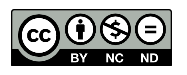 Copyright © 2015 Banco Interamericano de Desarrollo. Esta obra está bajo una licencia Creative Commons IGO 3.0  Reconocimiento-No Comercial-Sin Obra Derivada (CC-IGO BY-NC-ND 3.0 IGO) (http://creativecommons.org/licenses/by-nc-nd/3.0/igo/legalcode) y puede ser reproducida para cualquier uso no-comercial otorgando crédito al BID.  No se permiten obras derivadas. 

Cualquier disputa relacionada con el uso de las obras del BID que no pueda resolverse amistosamente se someterá a arbitraje de conformidad con las reglas de la CNUDMI. El uso del nombre del BID para cualquier fin que no sea para la atribución y el uso del logotipo del BID, estará sujeta a un acuerdo de licencia por separado y no está autorizado como parte de esta licencia CC-IGO. 

Notar que el enlace URL incluye términos y condicionales adicionales de esta licencia.

Las opiniones expresadas en esta publicación son de los autores y no necesariamente reflejan el punto de vista del Banco Interamericano de Desarrollo, de su Directorio Ejecutivo ni de los países que representa.
Encuesta de hogares
SECCIÓN 20
INMUNIZACIONES, PARA NIÑOS DE 5 AÑOS Y MENOS
RESPONDE: LA MADRE/PADRE O CUIDADOR/A DE CADA NIÑO/A
Encuesta de hogares - Sección 20
2
SECCIÓN 20: INMUNIZACIONES, PARA NIÑOS DE 5 AÑOS Y MENOS
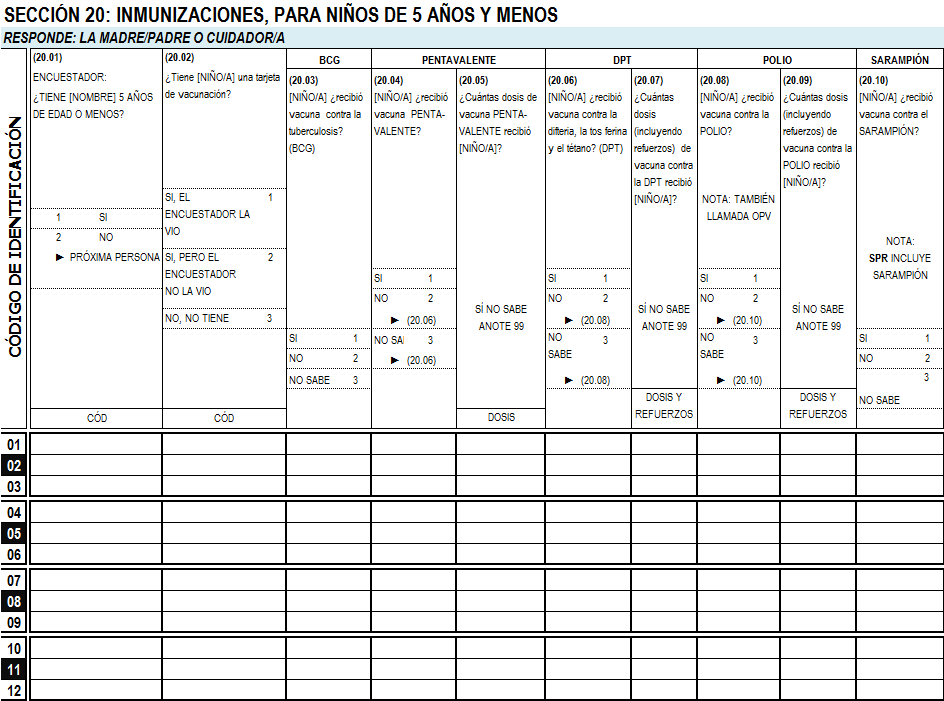 Encuesta de hogares - Sección 20
3
SECCIÓN 20: INMUNIZACIONES, PARA NIÑOS DE 5 AÑOS Y MENOS
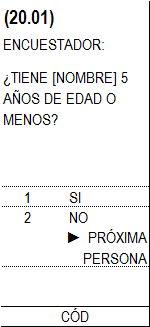 Encuesta de hogares - Sección 20
4
SECCIÓN 20: INMUNIZACIONES, PARA NIÑOS DE 5 AÑOS Y MENOS
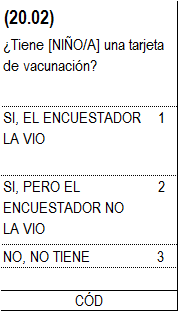 Encuesta de hogares - Sección 20
5
SECCIÓN 20: INMUNIZACIONES, PARA NIÑOS DE 5 AÑOS Y MENOS
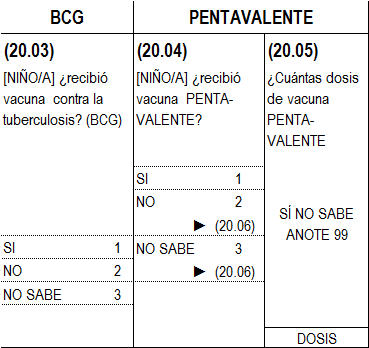 Encuesta de hogares - Sección 20
6
SECCIÓN 20: INMUNIZACIONES, PARA NIÑOS DE 5 AÑOS Y MENOS
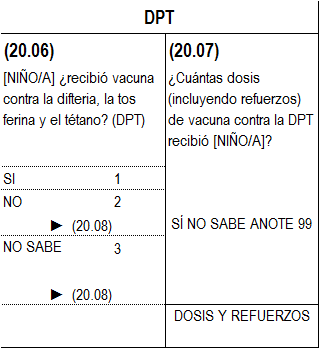 Encuesta de hogares - Sección 20
7
SECCIÓN 20: INMUNIZACIONES, PARA NIÑOS DE 5 AÑOS Y MENOS
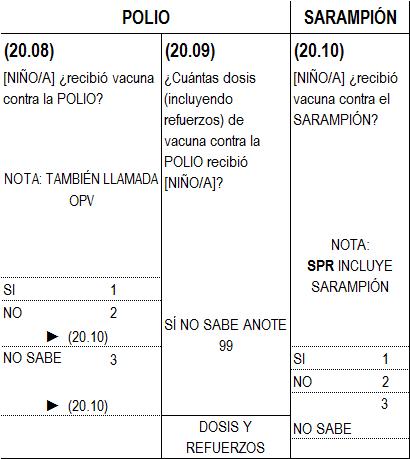 Encuesta de hogares - Sección 20
8
FIN SECCIÓN 20
Encuesta de hogares - Sección 20
9